39-5
These materials are by the Kongki Ka Project and are made available to you under the terms of the Creative Commons Attribution ShareAlike license 4.0.
You have permission to share and redistribute these materials in any format and to make reasonable revisions and adaptations of this translation, provided that:
You include the above licence and source information.
If you redistribute these materials or create derivatives, you must distribute your contributions under the same license as the original.
 
The Holy Bible, Berean Standard Bible, BSB is produced in cooperation with Bible Hub, Discovery Bible, OpenBible.com, and the Berean Bible Translation Committee. This text of God's Word has been dedicated to the public domain.
 
Hindi text is from Free Bibles India. This translation is made available under the terms of a Creative Commons Attribution-ShareAlike 4.0 International License.
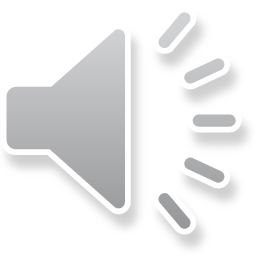 [Speaker Notes: Ch
39 The Transfiguration
1. The Transfiguration - Matt 17:1-13; Mark 9:2-13; Luke 9:28-36 (Left Top)
2. The Boy with an evil spirit - Matt 17:14-23; Mark 9:14-32; Luke 9:37-45 (Right
Top)
3. Jesus and Peter pay tax - Matt 17:24-27 (Right Center)
4. Who is the greatest? - Matt 18:1-4; Mark 9:33-40; Luke 9:46-50 (Right Bottom)
5. Towards Jerusalem - Luke 9:51-62 (Left Bottom)
6. 72 sent out - Luke 10:1-24 (Left Center)]
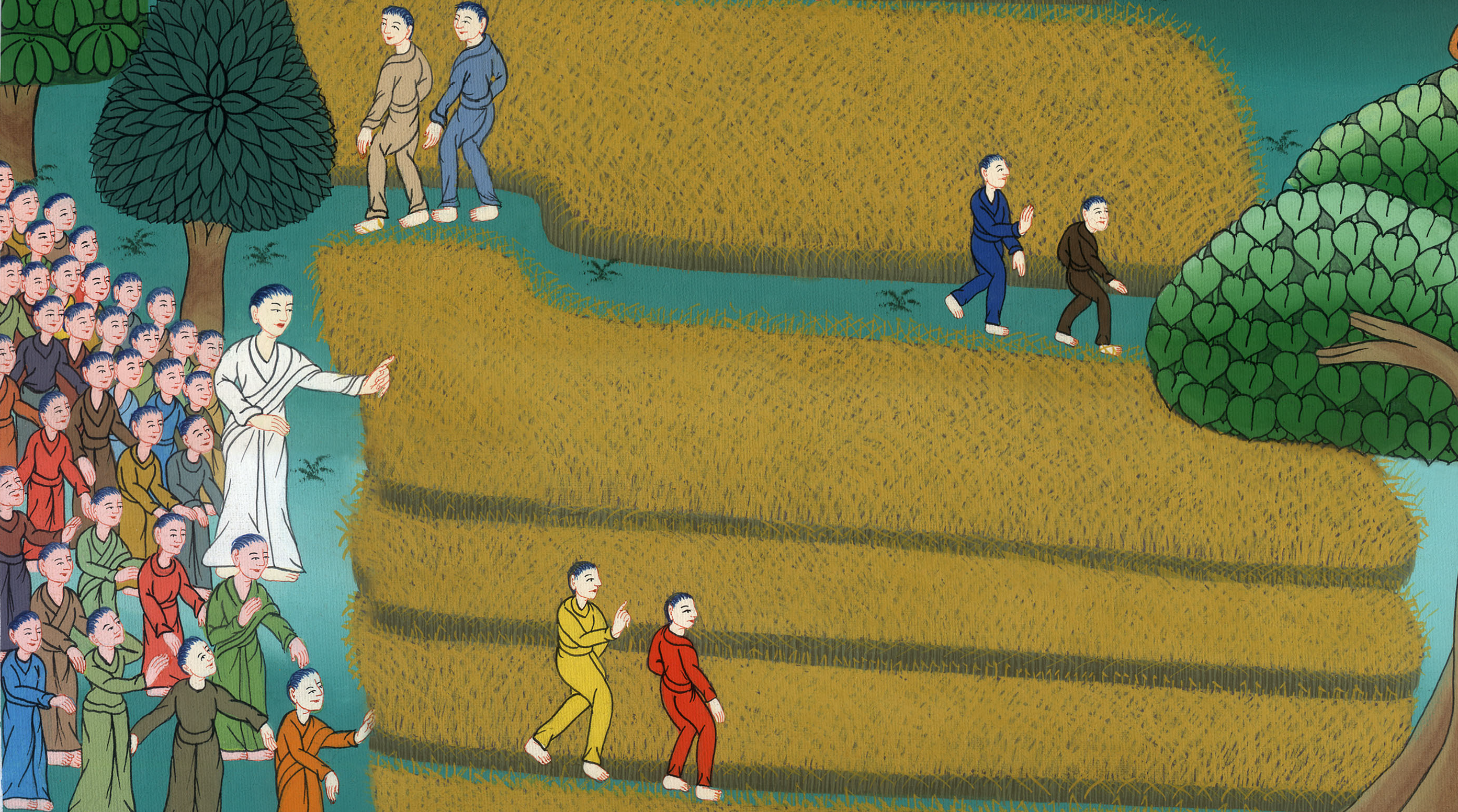 70 चेलों का भेजा जाना - लूका 10:1-24
This work is licensed under a Creative Commons Attribution-ShareAlike 4.0 International License
70 चेलों का भेजा जाना - लूका 10:1-24
72 sent out - Luke 10:1-24
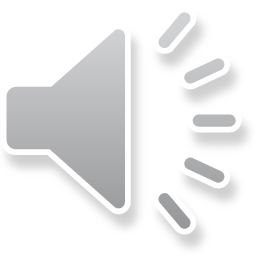 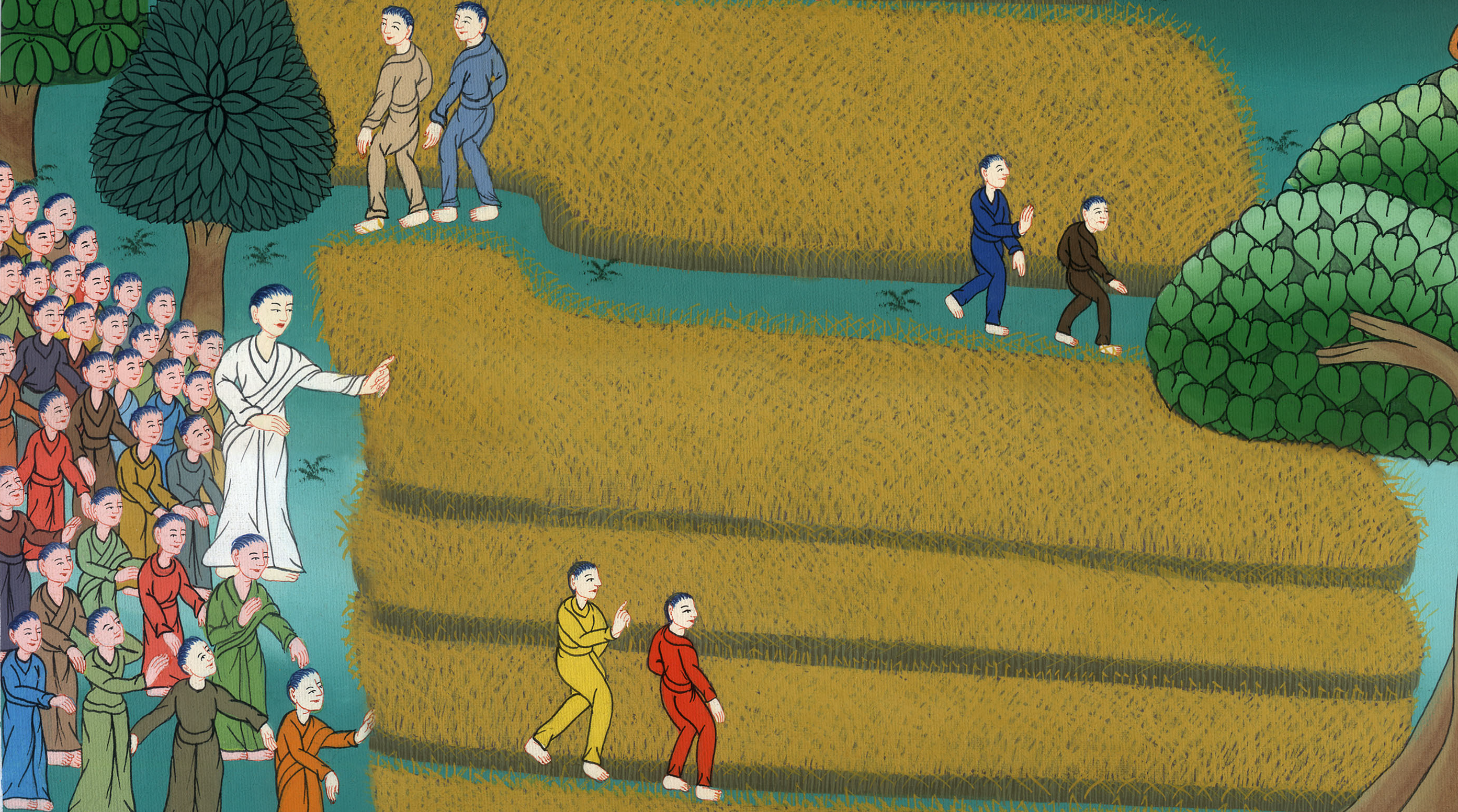 70 चेलों का भेजा जाना - लूका 10:1-24
1और इन बातों के बाद प्रभु ने सत्तर और मनुष्य नियुक्त किए और जिस-जिस नगर और जगह को वह आप जाने पर था, वहाँ उन्हें दो-दो करके अपने आगे भेजा।
1After this, the Lord appointed seventy-two  others and sent them two by two ahead of Him to every town and place He was about to visit.
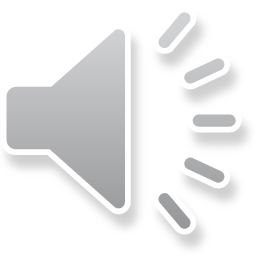 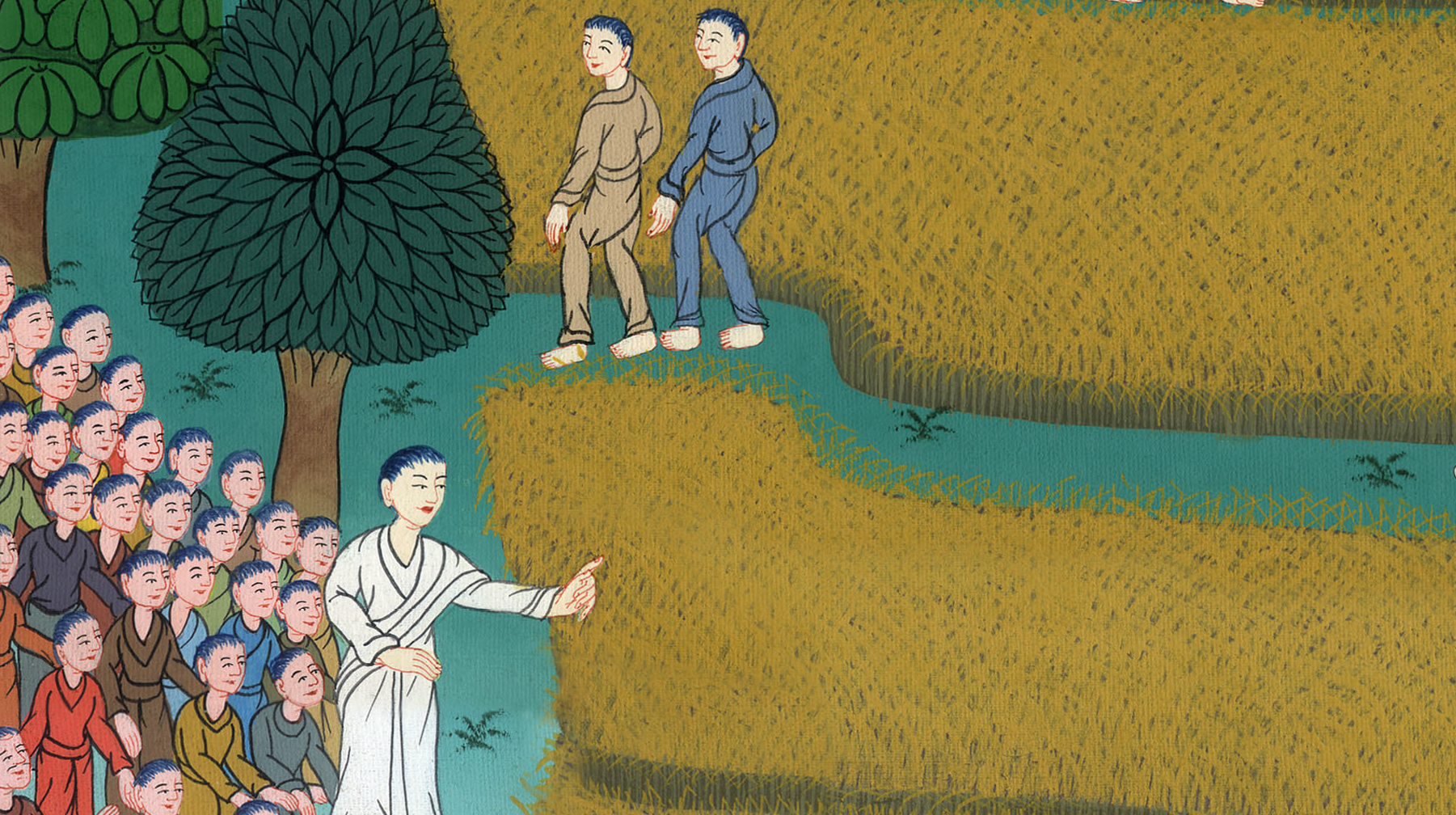 लूका 10:1
2और उसने उनसे कहा, “पके खेत बहुत हैं; परन्तु मजदूर थोड़े हैं इसलिए खेत के स्वामी से विनती करो, कि वह अपने खेत काटने को मजदूर भेज दे।
2And He told them, “The harvest is plentiful, but the workers are few. Ask the Lord of the harvest, therefore, to send out workers into His harvest.
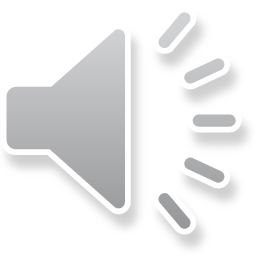 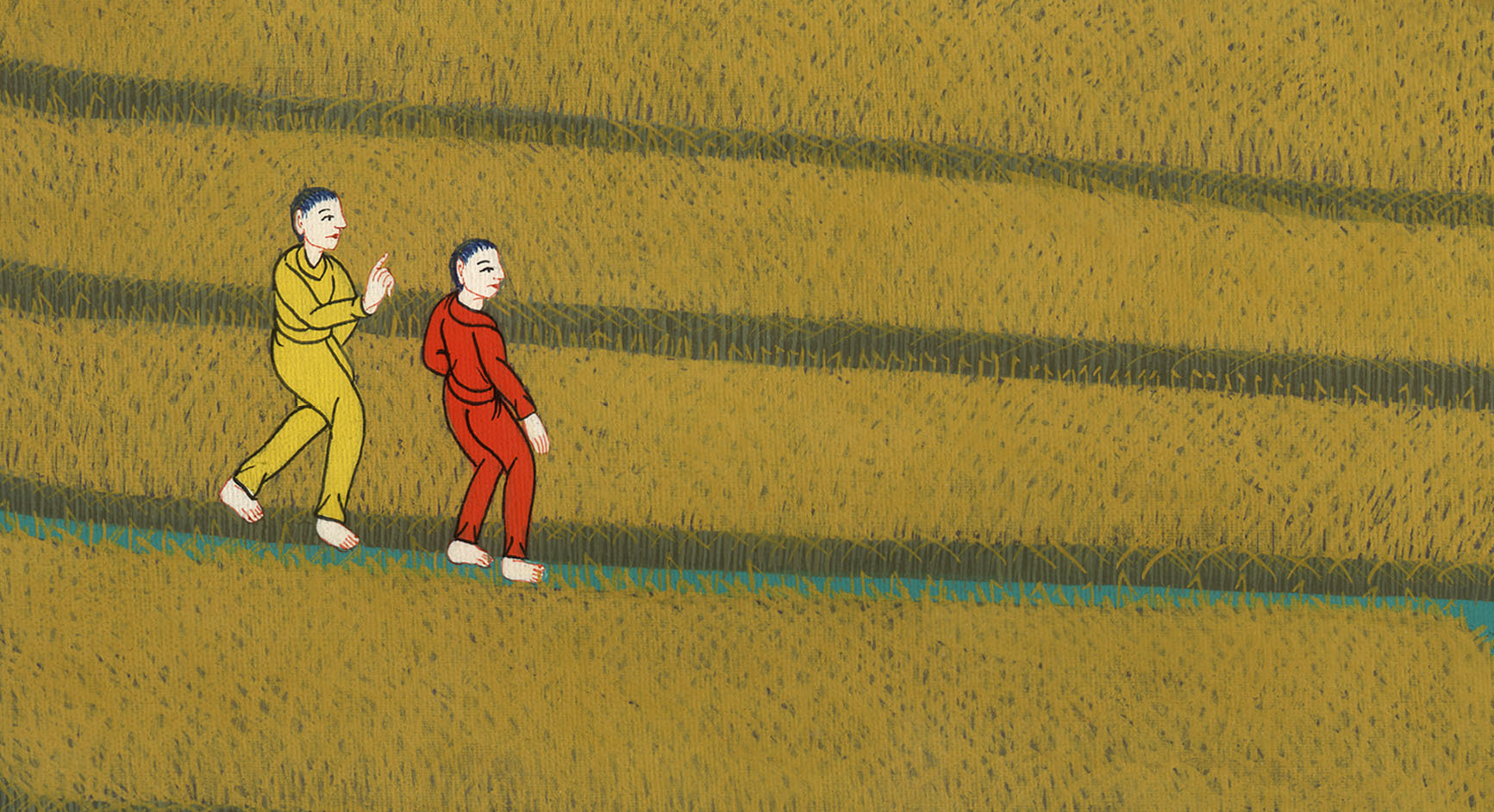 लूका 10:2
3जाओ; देखों मैं तुम्हें भेड़ों के समान भेड़ियों के बीच में भेजता हूँ। 4इसलिए न बटुआ, न झोली, न जूते लो; और न मार्ग में किसी को नमस्कार करो।
3Go! I am sending you out like lambs among wolves. 4Carry no purse or bag or sandals. Do not greet anyone along the road.
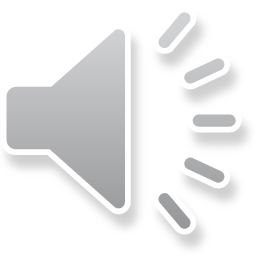 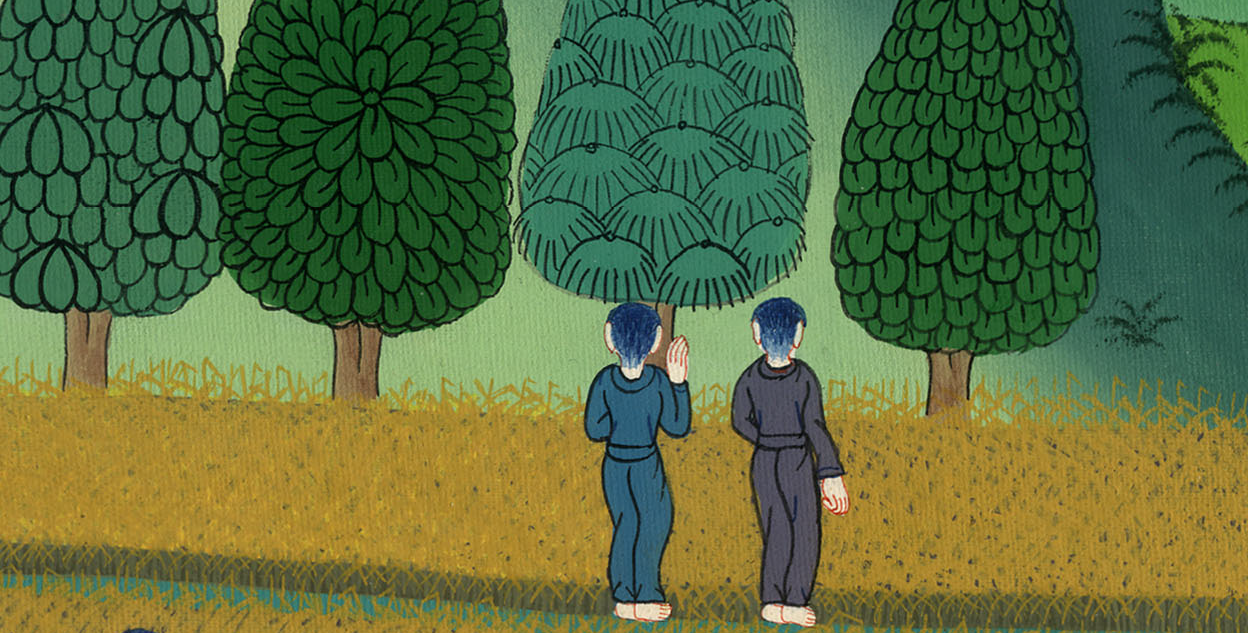 लूका 10:3,4
5जिस किसी घर में जाओ, पहले कहो, ‘इस घर पर कल्याण हो।’ 6यदि वहाँ कोई कल्याण के योग्य होगा; तो तुम्हारा कल्याण उस पर ठहरेगा, नहीं तो तुम्हारे पास लौट आएगा।
5Whatever house you enter, begin by saying, ‘Peace to this house.’ 6If a man of peace is there, your peace will rest on him; if not, it will return to you.
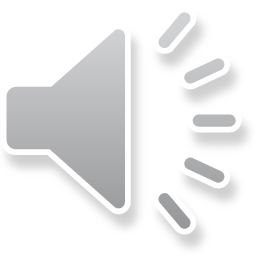 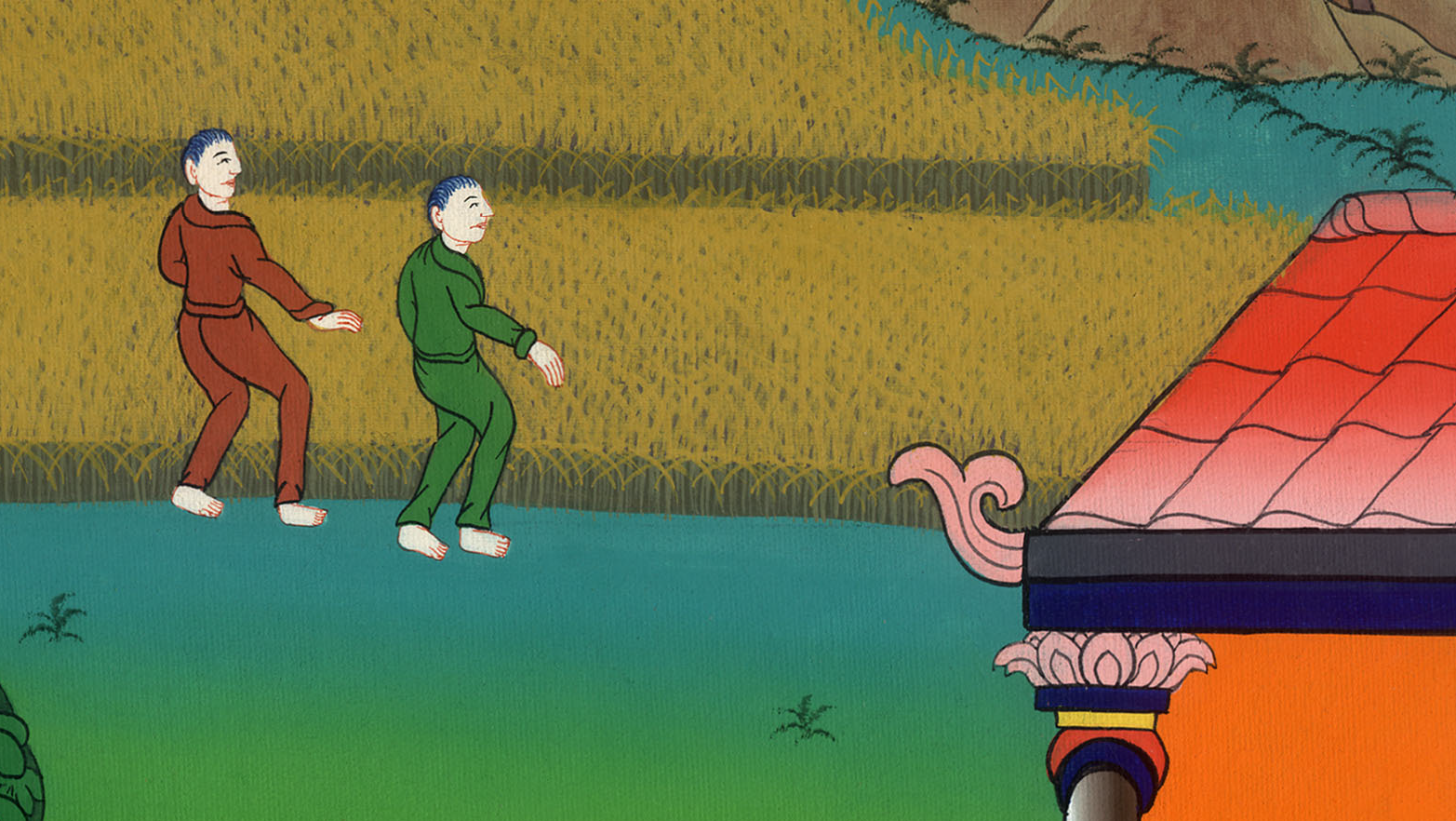 लूका 10:5,6
7उसी घर में रहो, और जो कुछ उनसे मिले, वही खाओ-पीओ, क्योंकि मजदूर को अपनी मजदूरी मिलनी चाहिए; घर-घर न फिरना।
7Stay at the same house, eating and drinking whatever you are offered. For the worker is worthy of his wages. Do not move around from house to house.
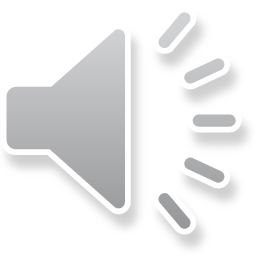 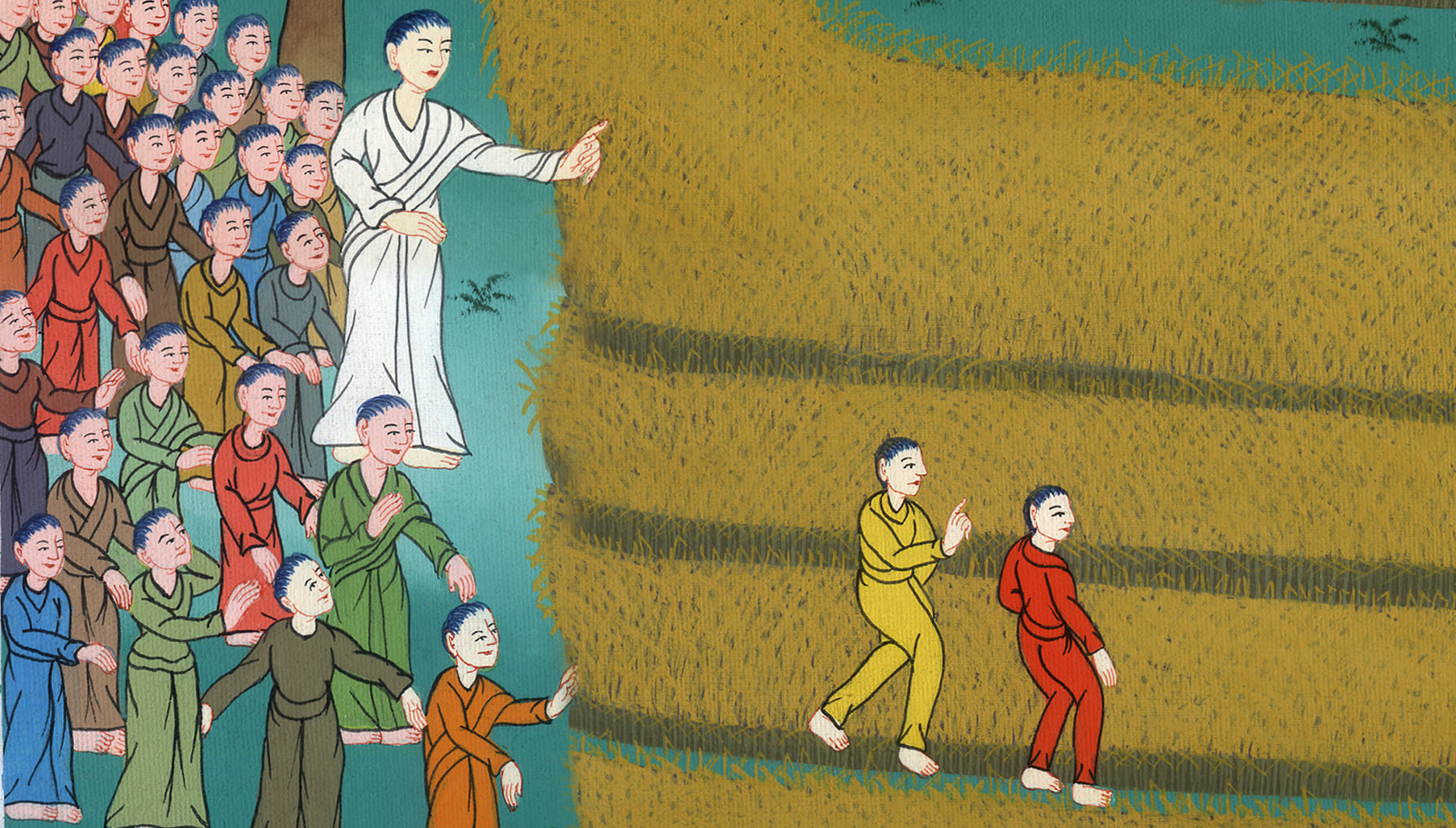 लूका 10:7
8और जिस नगर में जाओ, और वहाँ के लोग तुम्हें उतारें, तो जो कुछ तुम्हारे सामने रखा जाए वही खाओ। 9वहाँ के बीमारों को चंगा करो: और उनसे कहो, ‘परमेश्वर का राज्य तुम्हारे निकट आ पहुँचा है।’
8If you enter a town and they welcome you, eat whatever is set before you. 9Heal the sick who are there and tell them, ‘The kingdom of God is near you.’
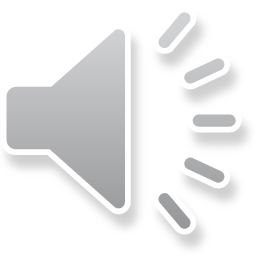 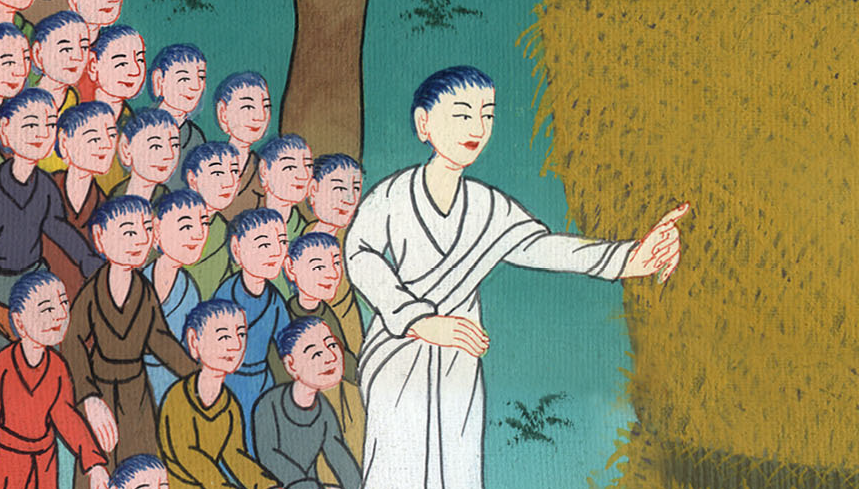 लूका 10:8,9
10परन्तु जिस नगर में जाओ, और वहाँ के लोग तुम्हें ग्रहण न करें, तो उसके बाजारों में जाकर कहो, 11‘तुम्हारे नगर की धूल भी, जो हमारे पाँवों में लगी है,
10But if you enter a town and they do not welcome you, go into the streets and declare, 11‘Even the dust of your town that clings to our feet,
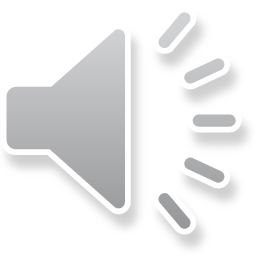 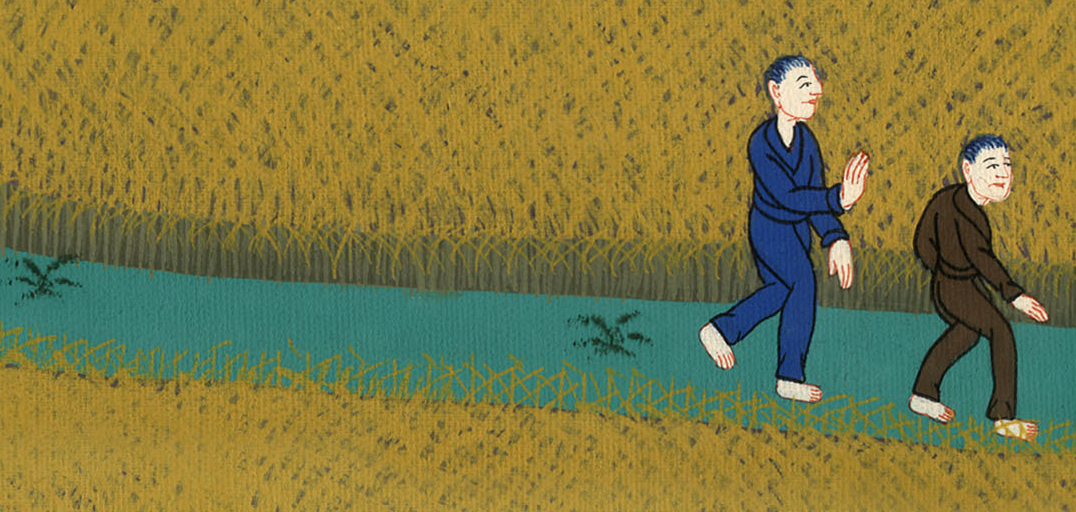 लूका 10:10,11
…हम तुम्हारे सामने झाड़ देते हैं, फिर भी यह जान लो, कि परमेश्वर का राज्य तुम्हारे निकट आ पहुँचा है।’
…we wipe off as a testimony against you. Yet be sure of this: The kingdom of God is near.’
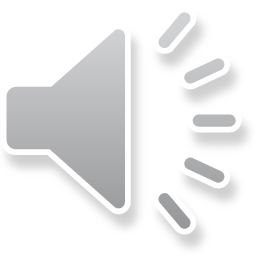 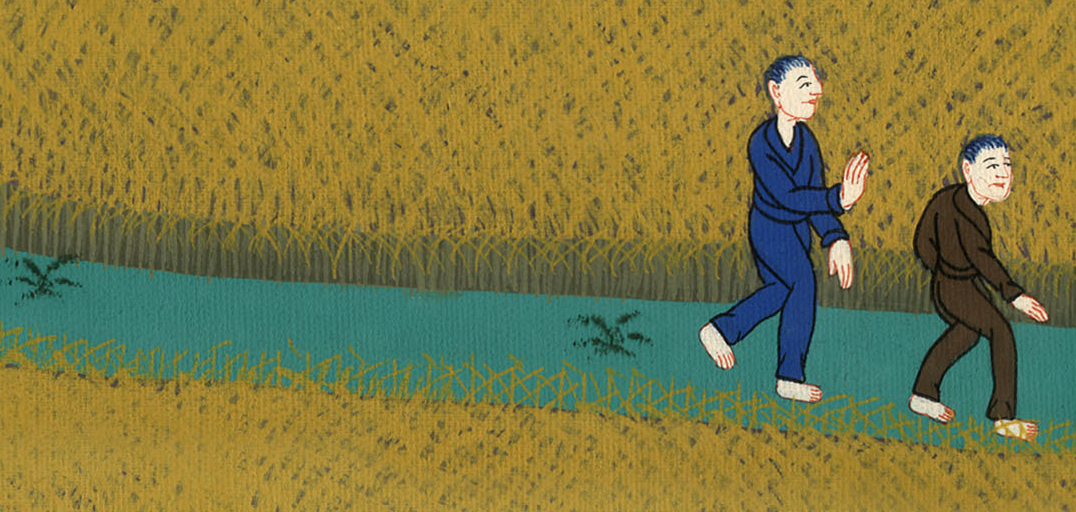 लूका 10:11
12मैं तुम से कहता हूँ, कि उस दिन उस नगर की दशा से सदोम की दशा अधिक सहने योग्य होगी।
12I tell you, it will be more bearable on that day for Sodom than for that town.
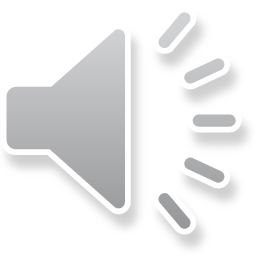 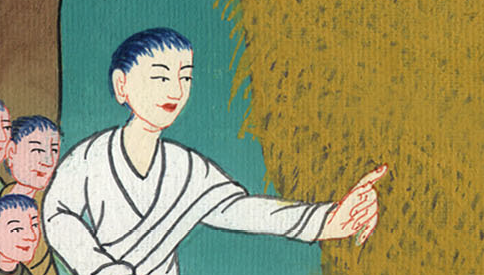 लूका 10:12
16“जो तुम्हारी सुनता है, वह मेरी सुनता है, और जो तुम्हें तुच्छ जानता है, वह मुझे तुच्छ जानता है; और जो मुझे तुच्छ जानता है, वह मेरे भेजनेवाले को तुच्छ जानता है।”
16Whoever listens to you listens to Me; whoever rejects you rejects Me; and whoever rejects Me rejects the One who sent Me.”
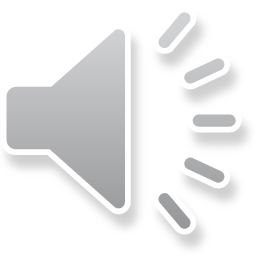 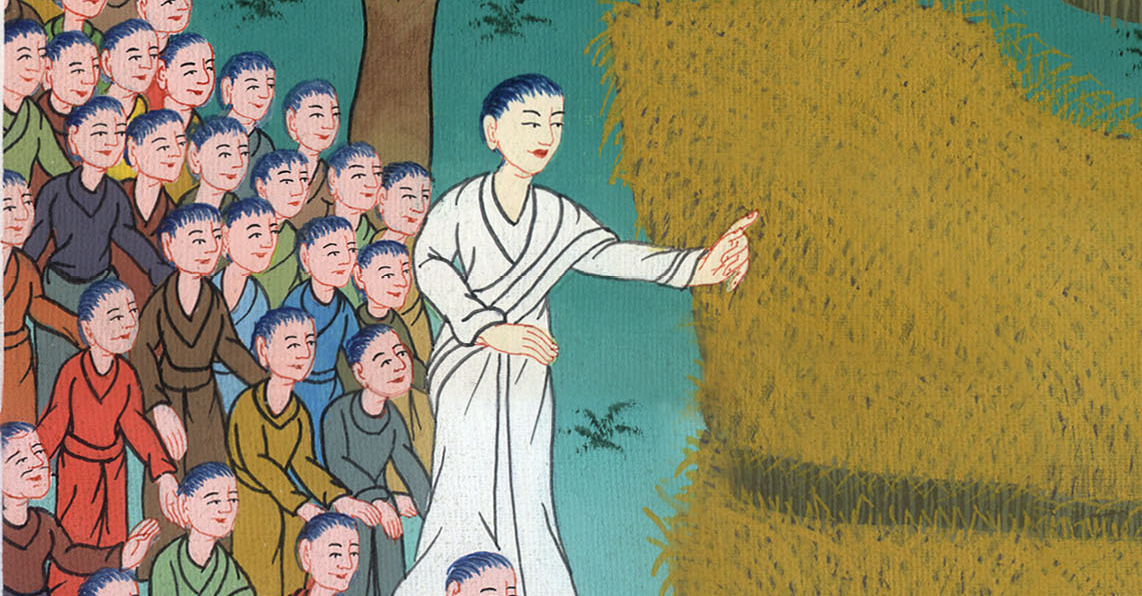 लूका 10:16
17 वे सत्तर आनन्द से फिर आकर कहने लगे, “हे प्रभु, तेरे नाम से दुष्टात्मा भी हमारे वश में है।”
17The seventy-two returned with joy and said, “Lord, even the demons submit to us in Your name.”
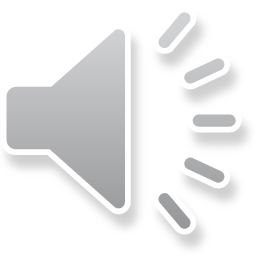 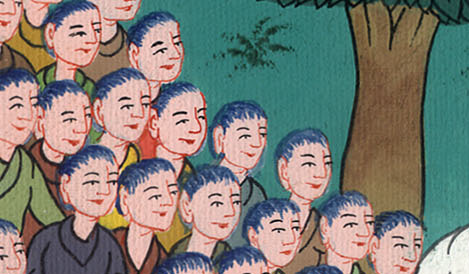 लूका 10:17
21उसी घड़ी वह पवित्र आत्मा में होकर आनन्द से भर गया, और कहा, “हे पिता, स्वर्ग और पृथ्वी के
21At that time Jesus rejoiced in the Holy Spirit and declared, “I praise You, Father, Lord of heaven and earth,
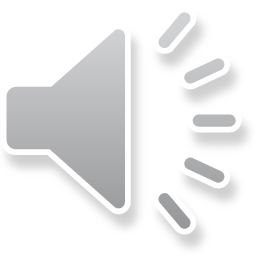 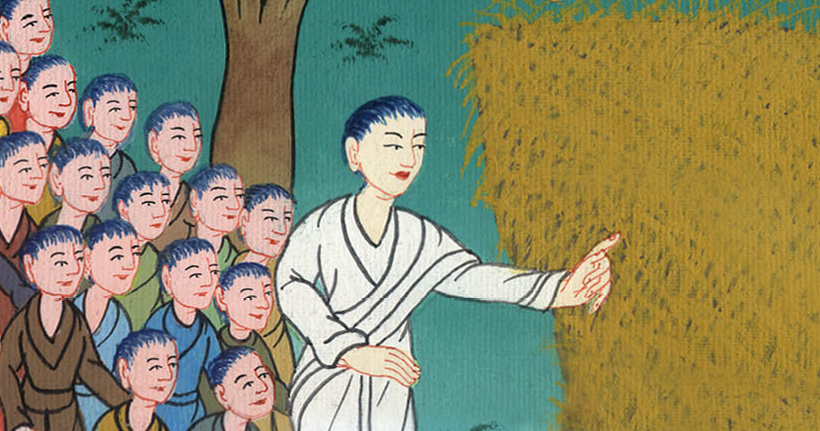 लूका 10:21
…प्रभु, मैं तेरा धन्यवाद करता हूँ, कि तूने इन बातों को ज्ञानियों और समझदारों से छिपा रखा, और बालकों पर प्रगट किया, हाँ, हे पिता, क्योंकि तुझे यही अच्छा लगा।
…because You have hidden these things from the wise and learned, and revealed them to little children. Yes, Father, for this was well-pleasing in Your sight.
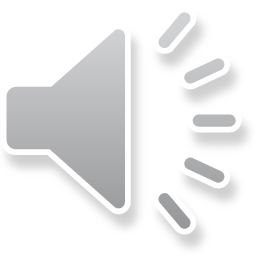 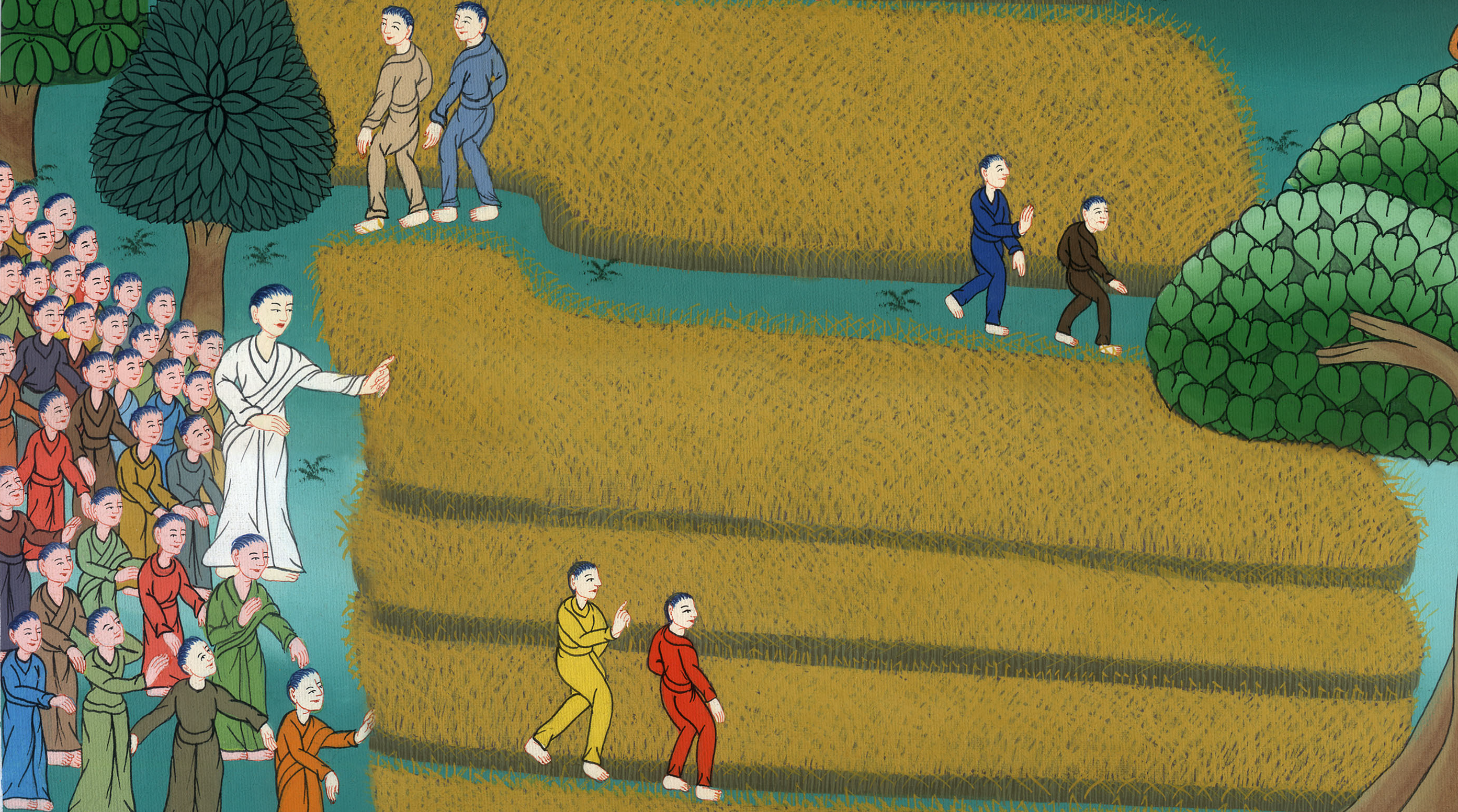 लूका 10:21